Normal de educación preescolar
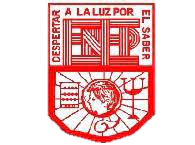 Licenciatura en Educación Preescolar
Ciclo Escolar 2020 – 2021

Eva Fabiola Ruiz Pradis
Planeación y Evaluación de la Enseñanza y el Aprendizaje

Jimena Wendolyn Ávila Pecina #O2
Mónica Guadalupe Bustamante Gutiérrez #O4
Alondra Esmeralda Cortez Albizo #O6
Sandra Luz Flores Rodríguez #O9
Diana Cristina Hernández Gonzalez #13
Evelin Medina Ramírez #17
Valeria Torres Gutiérrez #2O
Primer Grado Sección “D”

28 Junio 2021                              Saltillo, Coahuila
Distribución de horas lectivas por semana de Campos Formativos y Áreas de Desarrollo Personal y Social.

Cronograma.
cronograma
Secuencia de
 situación didáctica
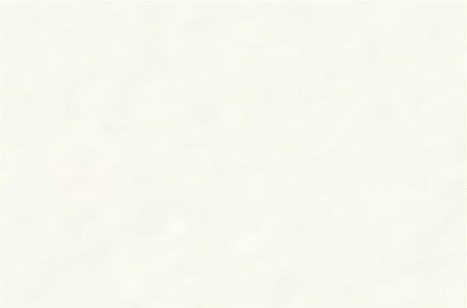 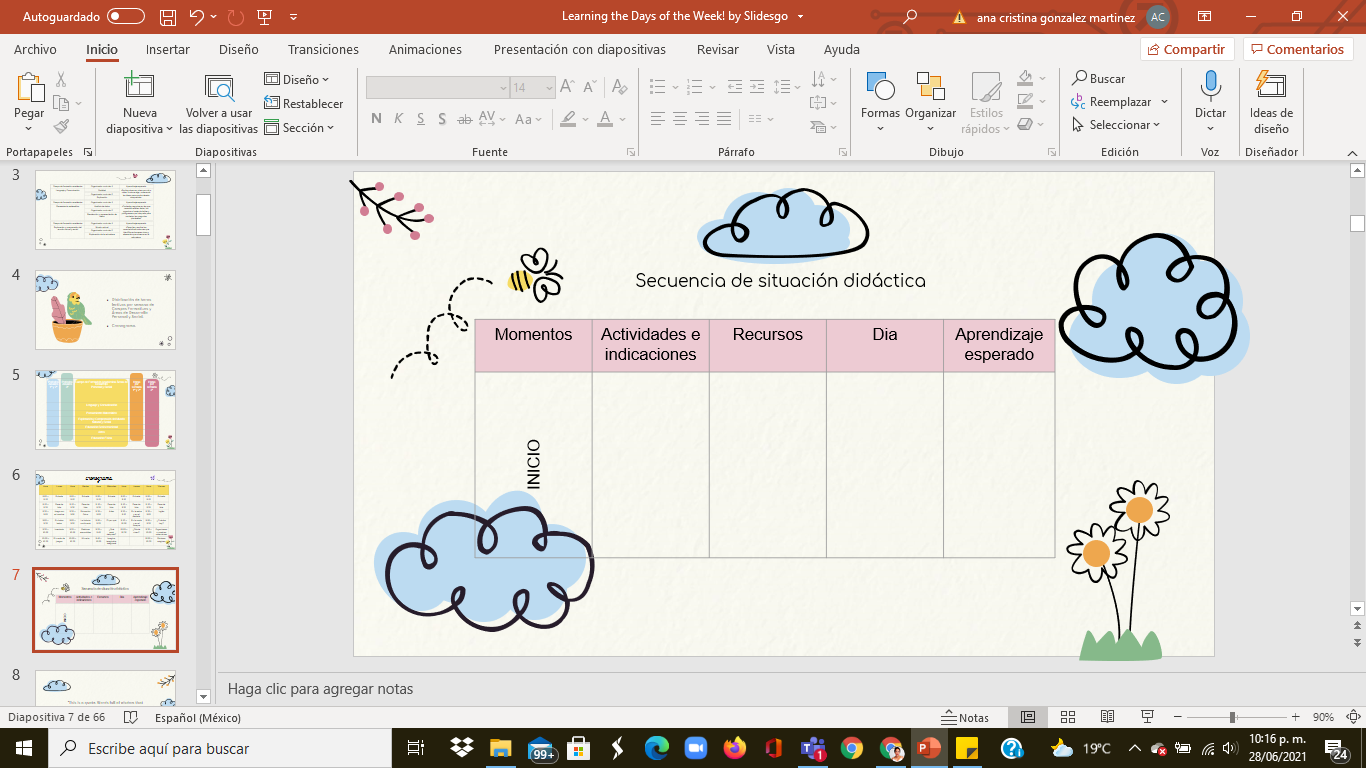 Secuencia de 
situación didáctica
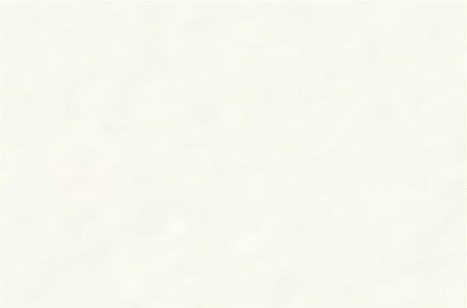 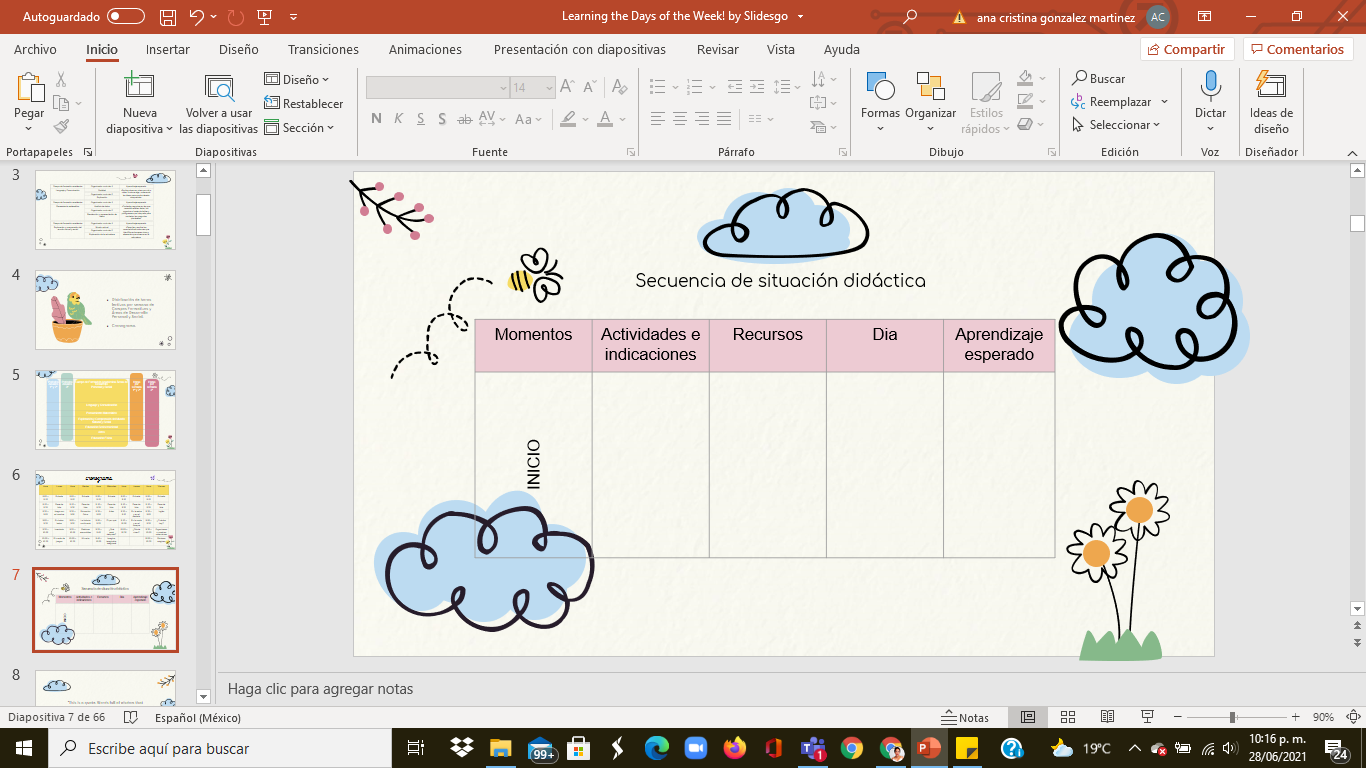 Secuencia de 
situación didáctica
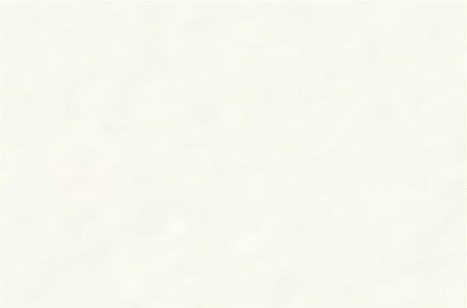 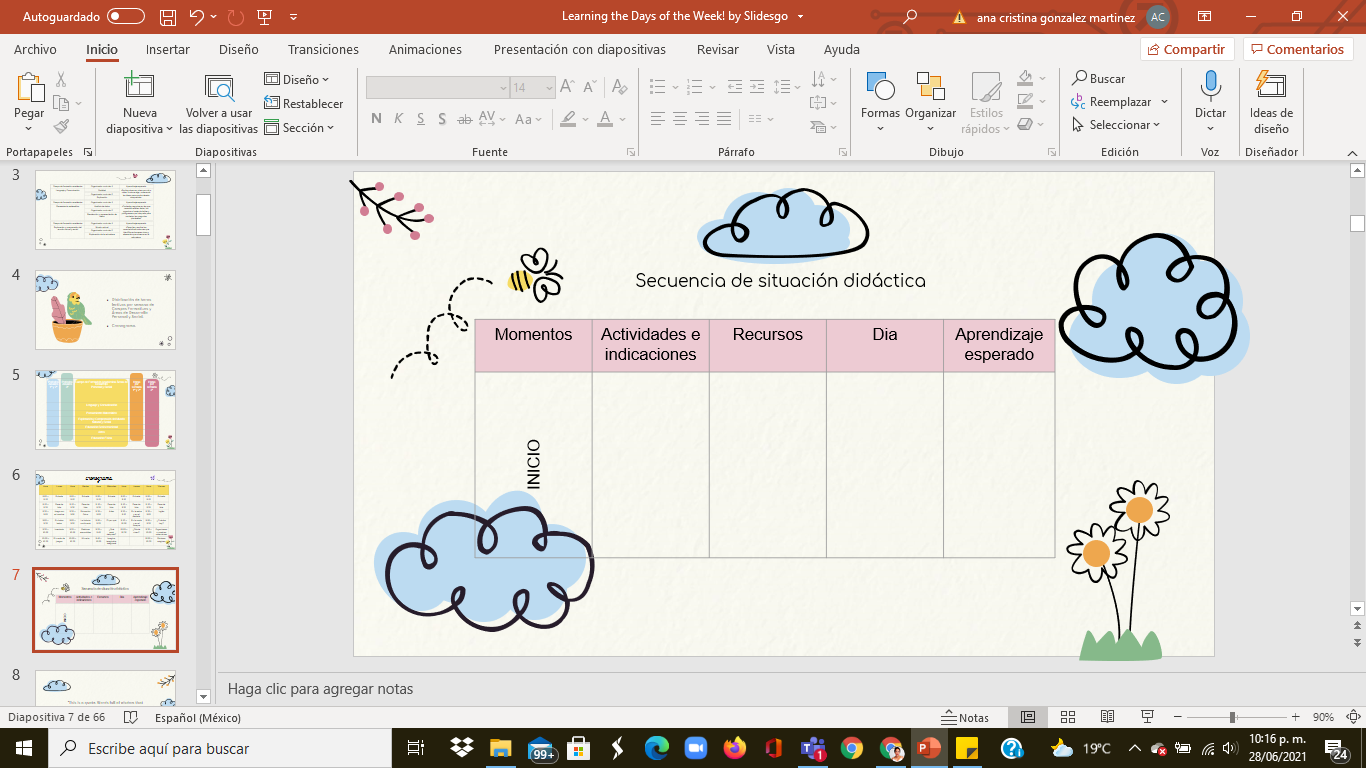 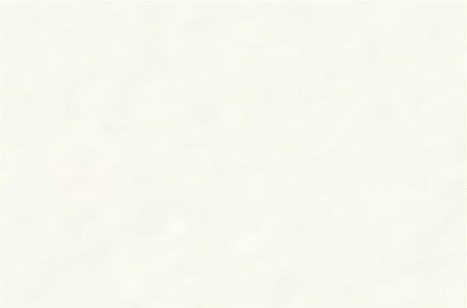 Secuencia de situación didáctica
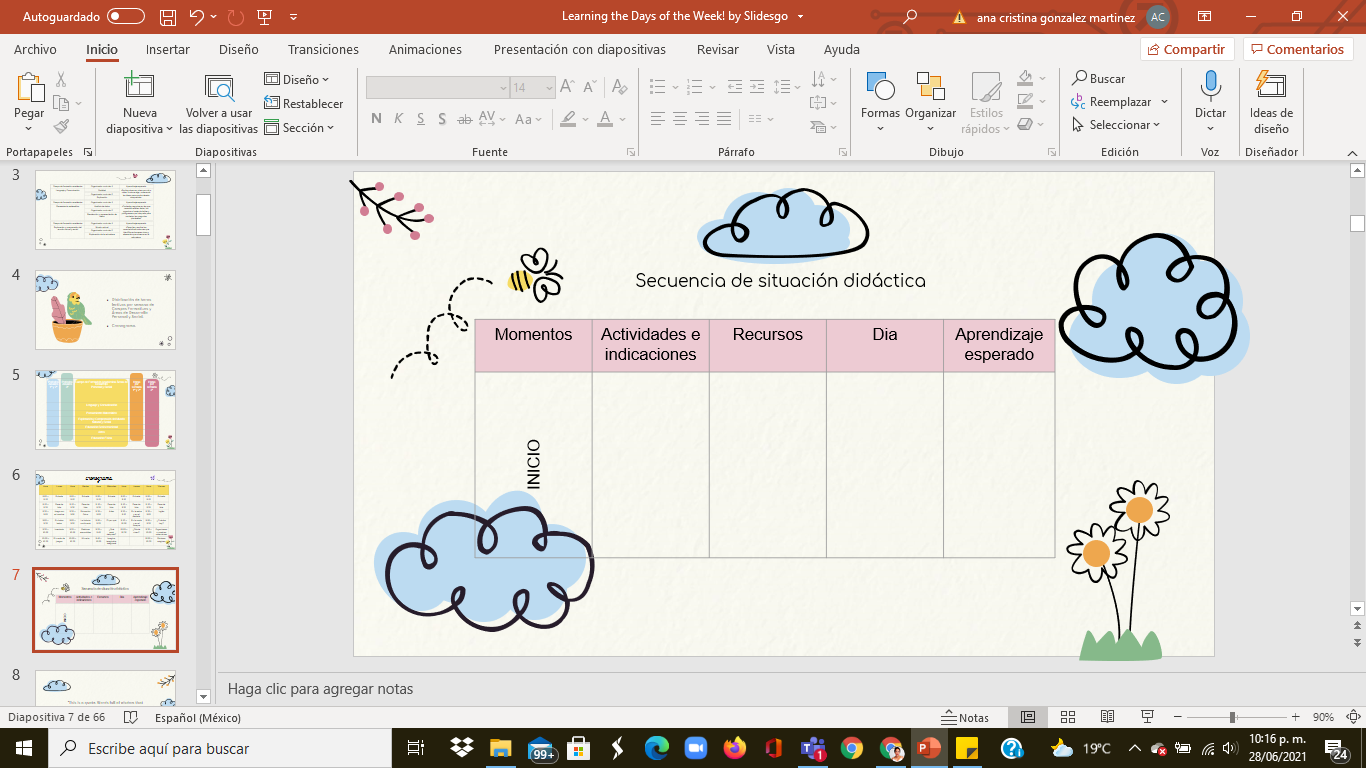 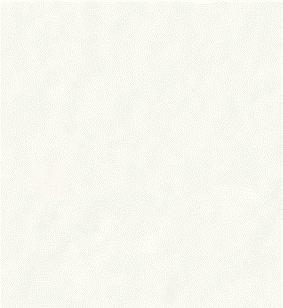 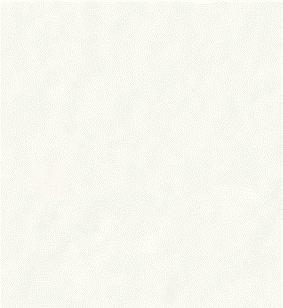 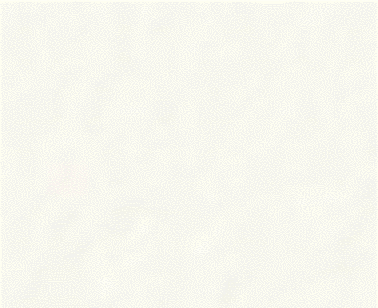 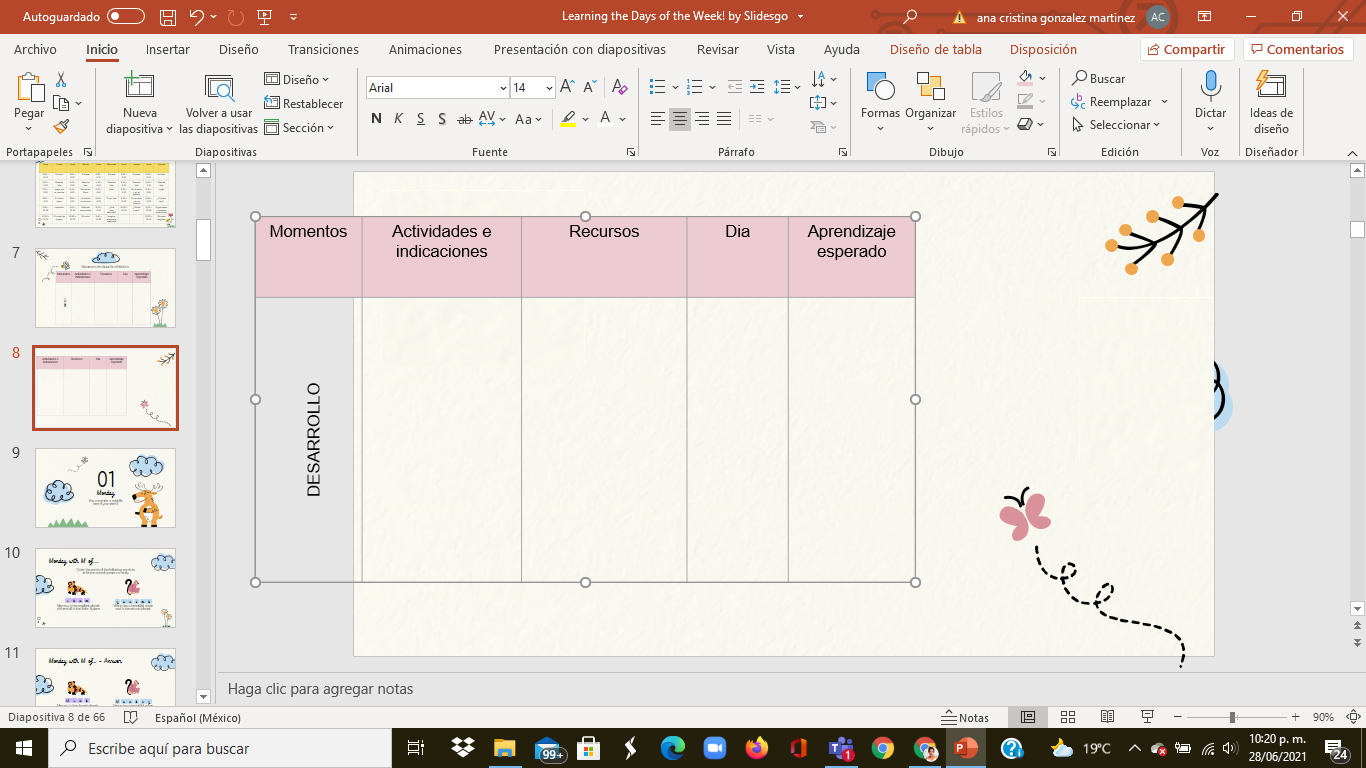 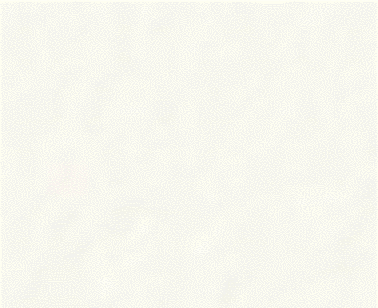 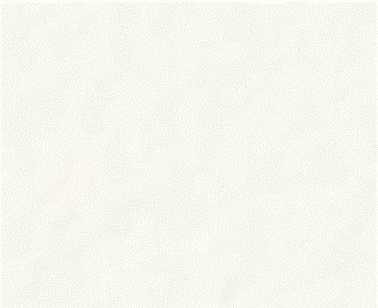 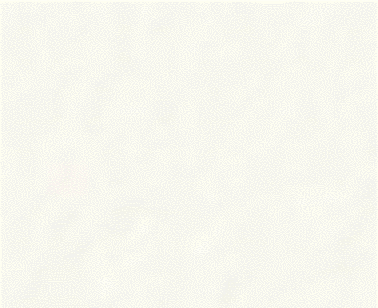 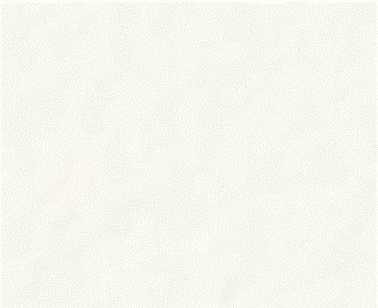 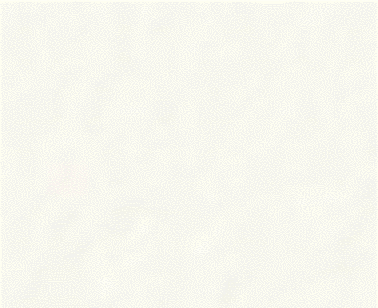 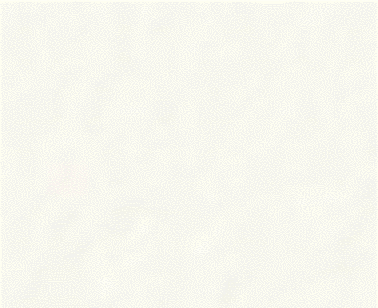 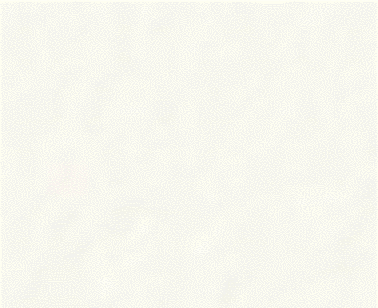 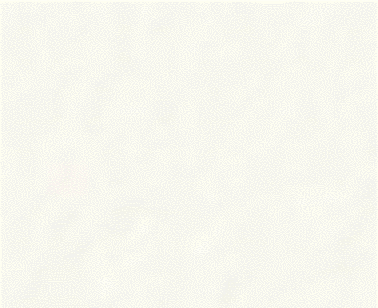 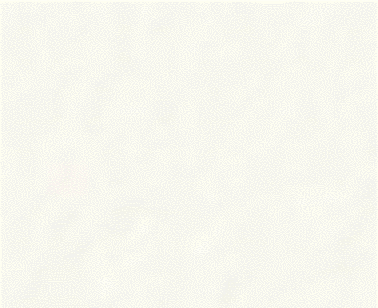 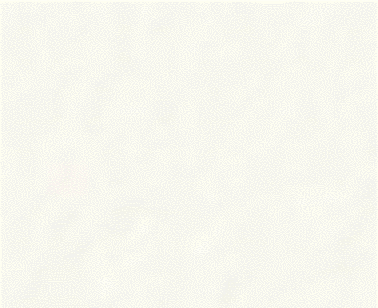 Fin del Proyecto
Gracias